Toward Greater Mutual Understanding in STEM:
A Focused, Facilitated Conversation Exploring How Engineering Lessons Can Support Math and Science Learning
Session Collaborators
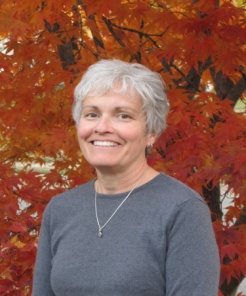 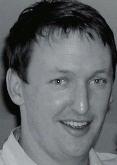 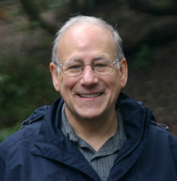 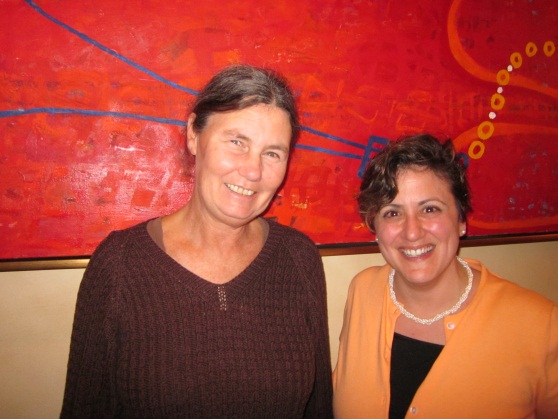 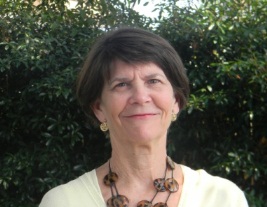 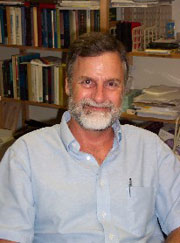 Session Overview
Review Purpose and Process 
Identify Questions for Discussion
Participate in Discussions of Interest
Share Key Discussion Points
Invite participation in next steps
Session Guiding Question
How can engineering lessons actively support, not just connect to, meaningful standards-based math and science content?

And…what must engineering curriculum developers do to ensure lessons rise to the promise of doing so?
[Speaker Notes: This is not to say this is the ONLY purpose for engineering curriculum, or BEST purpose
There are many other purpose, e.g., to teach engineering for engineering’s sake --- today though
we are just setting this premise that one role of engineering lessons is in support of other core content (math/science) – and that one purpose is the one we want to focus our discussions around today.]
Why Here? Why Now?
New/Emerging Content Standards 
Mixed levels of excitement and buy-in
Unique nature of DR K-12 Conference
Nice mixture of S, T, E, M educators, leaders
Perfect opportunity for rich conversation
[Speaker Notes: Next Generation Science Standards
Science and Engineering Practices
a key set of engineering practices that engineers use as they design and build systems. 
Disciplinary Core Content
Engineering, Technology, and Applications of science.

1. Make sense of problems and persevere in solving them. 
2. Reason abstractly and quantitatively. 
3. Construct viable arguments and critique the reasoning of others. 
4. Model with mathematics. 
5. Use appropriate tools strategically. 
6. Attend to precision. 
7. Look for and make use of structure. 
8. Look for and express regularity in repeated reasoning.]
Hoped for Outcomes
Provide environment conducive to open and productive dialogue


Lay foundation for the development of recommendations to guide developers of engineering curricula (in support of math and science)
Engineering Design Challenge:
A K-12 classroom learning activity 
that requires students to develop or improve a technology as a solution to a problem, 
and then test it against performance requirements, 
all constrained within some boundaries 
that limit the possible solutions in some way. 

Using mathematical and/or physical models is often an important part of solving engineering design problems and testing possible solutions.
[Speaker Notes: This is not intended to be the end-all, be-all definition of an engineering design challenge; it’s just meant as a common starting point for us in this session, for those who may not be very familiar with engineering activities in the classroom as well as those who are.]
Engineering Design Challenges:
K-12 learning activities (for today)
Students develop or improve a technology ~ a solution to a problem
Multiple solutions are possible
Students test their solutions 
Performance requirements
Possible solutions are bounded
Models are important
Engineering – in Support of Math/Science?
Design or Improve a(n)…
container to keep an egg from breaking when it is dropped from a 3rd story window
truss for a bridge
barrier system to reduce sediment flow rate in a river system
small-scale algae farm that consumes CO2 from a combustion source
intersection to reduce # of robotic cars rear-ended at a specific intersection.
Today’s Process
Creates a climate to productively tackle the guiding question in breakout discussions based on related questions.
I’ll describe it - then we’ll use it
It’s a Simple Process
First: We all generate the breakout agenda –
Facilitated Formulation of Questions
Passion and Responsibility

Then: We discuss
Open, flexible, at-will
4 principles, 1 law

Finally: Time for Summary/Response 
Begins today
Hopefully will continue beyond this session
Process Description – Zooming in: 4 Principles
“Whoever comes is the right people.”
Passion and Responsibility

“Whenever it starts is the right time.”
Creativity happens…whenever. Keep a watch for new ideas/interesting sparks.

“Whatever happens is the only thing that could.” 
This frees us of hold~ release expectations. 

“When it’s over, it’s over.”
No need to force a timeline.
[Speaker Notes: These are standard statements from the Open Space Technology community.]
Process Description – Zooming in: 1 Law
The Law of Two Feet
Each person can best decide when s/he has learned and contributed enough to a conversation
Each person - leave discussions or stay at will

Bees, Butterflies & ?
Let’s Begin: Setting Our Agenda with Questions
Priming: Revisit the Session Guiding Question
How can engineering lessons actively support, not just connect to, meaningful standards-based math and science content?

And…what must engineering curriculum developers do to ensure lessons rise to the promise of doing so?
Priming
What ideas are out there?
And what are you thinking & feeling about them?
Quotes from NCTM’s Past President
“When the term STEM filters down to…..pre K -12 teaching, the waters can become muddled.”

“It is critical that we preserve the mathematical meat when faced with the salad bowl of STEM, lest we make a MEST of it all.

J. Michael ShaughnessyNCTM Summing Up, February 2, 2012
Overheard (Sometimes Paraphrased)
It is possible to be successful in some engineering design challenges and not learn any math or science. (Mike Ryan)
Less is more. Appeared in AAAS articles 2002, 2008, 2010
Because engineering design provides concrete applications of mathematics and science concepts, one of the most intriguing potential benefits of engineering education is its impact on student interest and achievement in these other subjects. (Linda Katehi, in The Opportunity Equation web site article)
An ideal implementation of an EDC should be multi-week…many in group thought 4. (NCETE Caucus II Notes from  Beth McGrath)
[Speaker Notes: Linda Katehi Chancellor, University of California, Davis & Chair, NAE/NRC Committee on K-12 Engineering Education (September 2009) Robert White University Professor Emeritus, Professor of Electrical and Computer Engineering and Public Policy, Carnegie Mellon University & Chair, NAE Committee on Standards for K-12 Engineering Education (September 2010)]
Reflect
Perhaps some themes are emerging in your thinking…

Perceptions of math and science educators and other stakeholders

Considerations, benefits, challenges, concerns re: integrating engineering in math and/or science classrooms

Student learning

Priorities for integrated STEM curricula

Constraints on implementation – real classroom
                                                                       …or perhaps not
Reflect
Take a few minutes to think (and jot notes) about whatever is coming to mind in relation to the guiding question.

Does a question begin to emerge? 
     Productive question for today: 
You care about it (enough to own it).
You don’t think you have the answer.

Formulate it. (Write it on an index card for now.)
Invite Others to Share Your Question
State it. Be prepared to “own it.”

Quick check for (easy) clarification.

Write it on easel sheet (large) while others continue.

OK to withdraw a question if something more interesting comes up. (Modification of traditional format.)
Discussion Time
Question owners:
Take sheet & set up somewhere.
Responsible for making sure someone(s) records main ideas on chart paper.

Everyone:
Remember Law of Two Feet & Principles
Share Out: Gallery Walk
Owners:
stay by your chart paper or ask another active participant to cover you.

Others: 
Walk for 10 minutes.
During walk, pick 3 q’s you want to understand better.

All: Gather for quick touch-base.
What Are YourTake-Aways?
How can engineering lessons actively support, not just connect to, meaningful standards-based math and science content?

And…what must engineering curriculum developers do to ensure lessons rise to the promise of doing so?
 
As a table, identify key “take-aways” that help answer the question

Select two and record on chart paper.
Next Steps
Continue this conversation and/or development of a product?
CADRE Support
Need breadth of perspectives
Next Steps
Continue this conversation and/or development of a product?
CADRE Support
Need breadth of perspectives
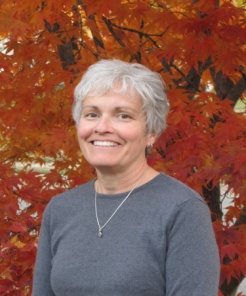 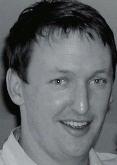 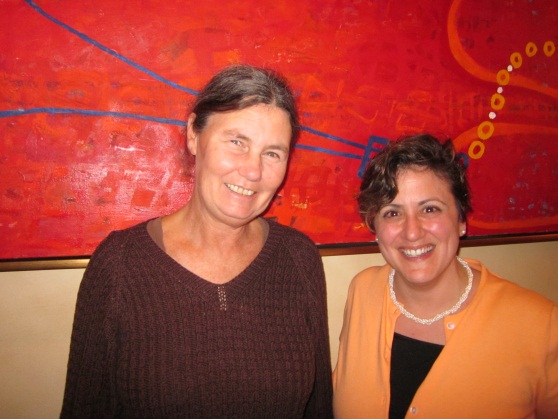 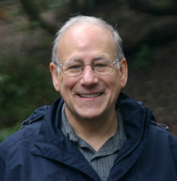 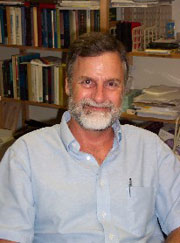 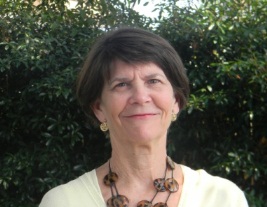